Adding your title
Intercalation at the University of Leeds


Dr Alison Ledger
Head of Intercalated Programmes
A.Ledger@leeds.ac.uk
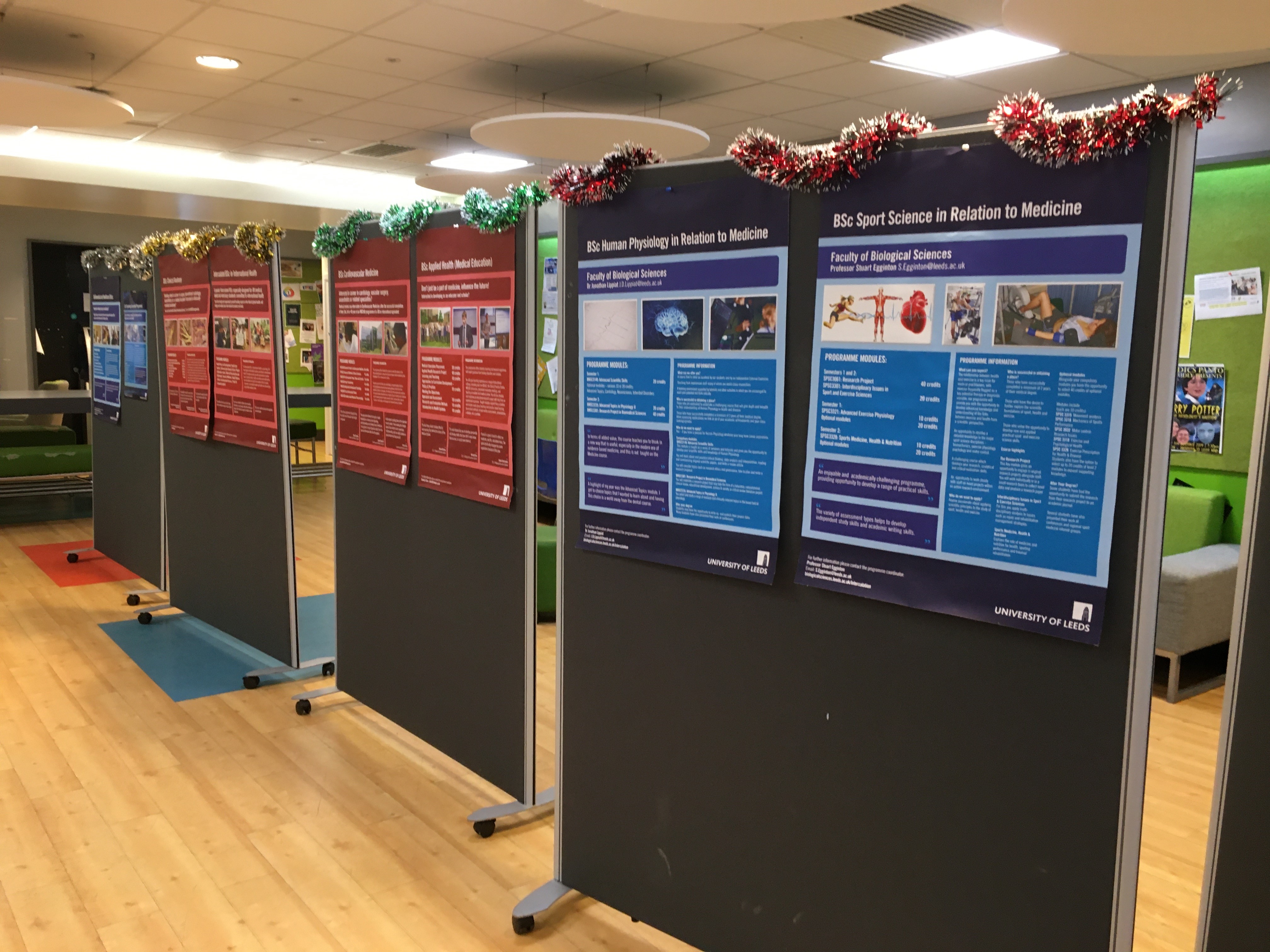 Representing a school and/or faculty
Benefits of Intercalation
Broadening knowledge of important aspects of medicine which are outside of the core medical curriculum
Developing your research skills
Gaining a competitive edge in applying for clinical posts
1. Broadening knowledge
Undergraduate programmes in the School of Medicine (BSc)
Undergraduate programmes in other parts of the university (BA/BSc)
Masters degrees
2. Developing research skills
Intercalation:
provides a rigorous training in critical analysis of scientific papers, conducting research projects, practical laboratory skills etc.
The introduction to research module was exceptional. The concepts were presented in an easy to follow and understand way. This was underpinned by practice coursework and formative assessments that helped put into practice the concepts before applying them in summative assessment.
…you are encouraged to work and think independently in developing your research project but receive excellent support, teaching and knowledge from staff on the course guiding you through your work
(Responses from 2018-19 Intercalated Programmes Survey)
3. Gaining a competitive edge
Foundation Programme Application (FPAS) Points
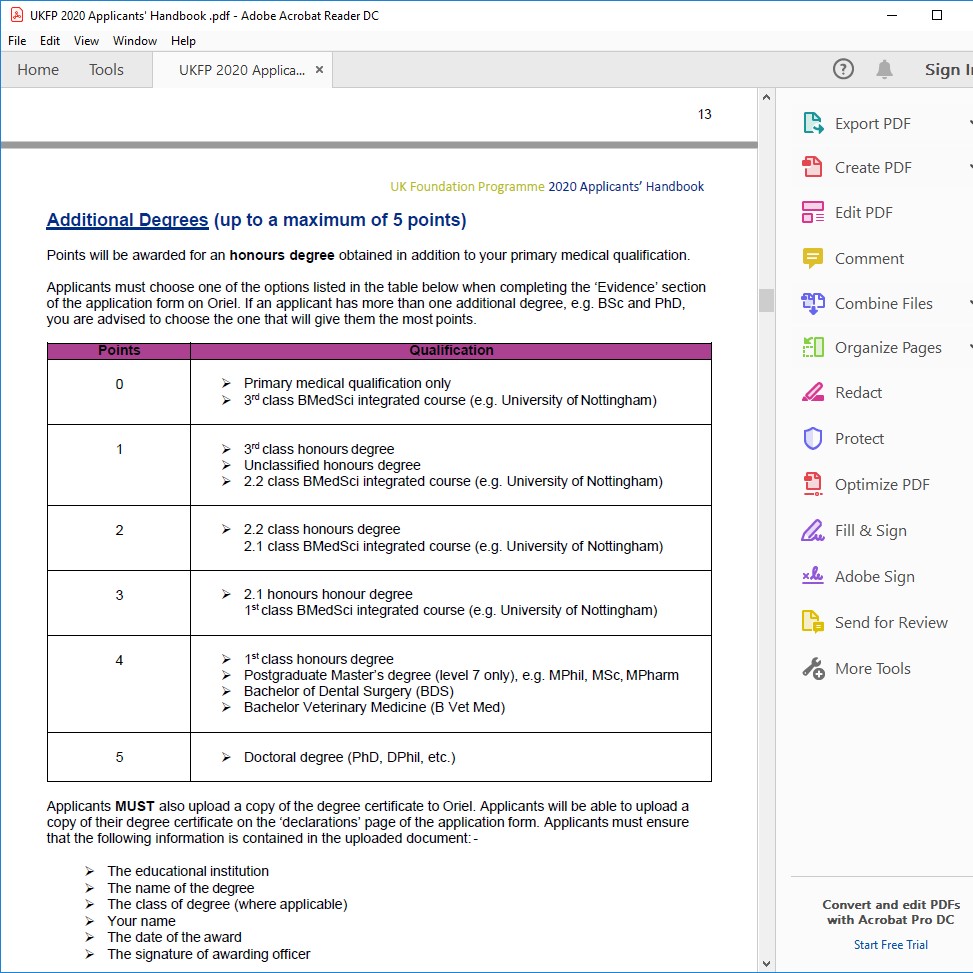 + 2 points for publications
Possibility of presentations and prizes
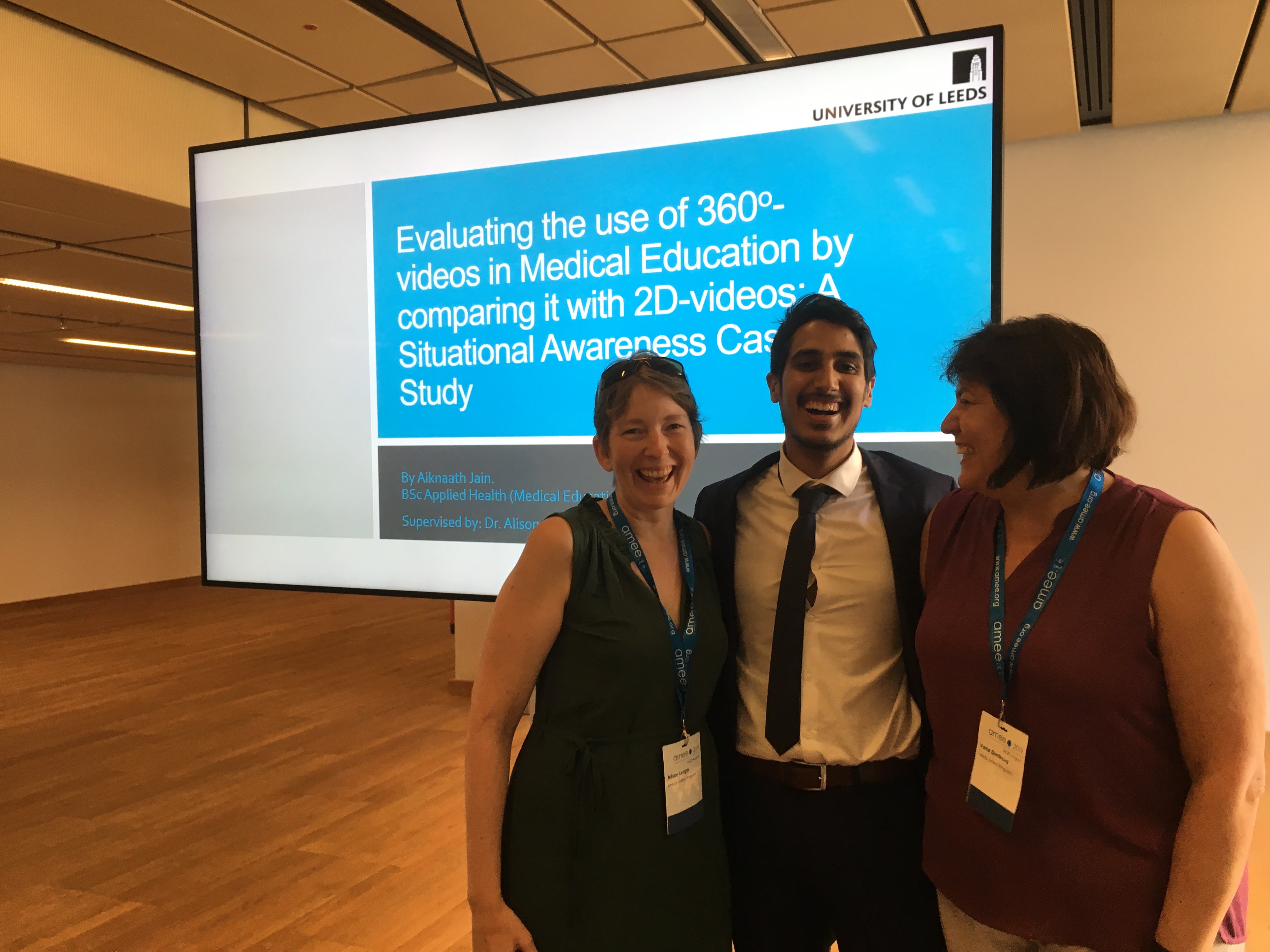 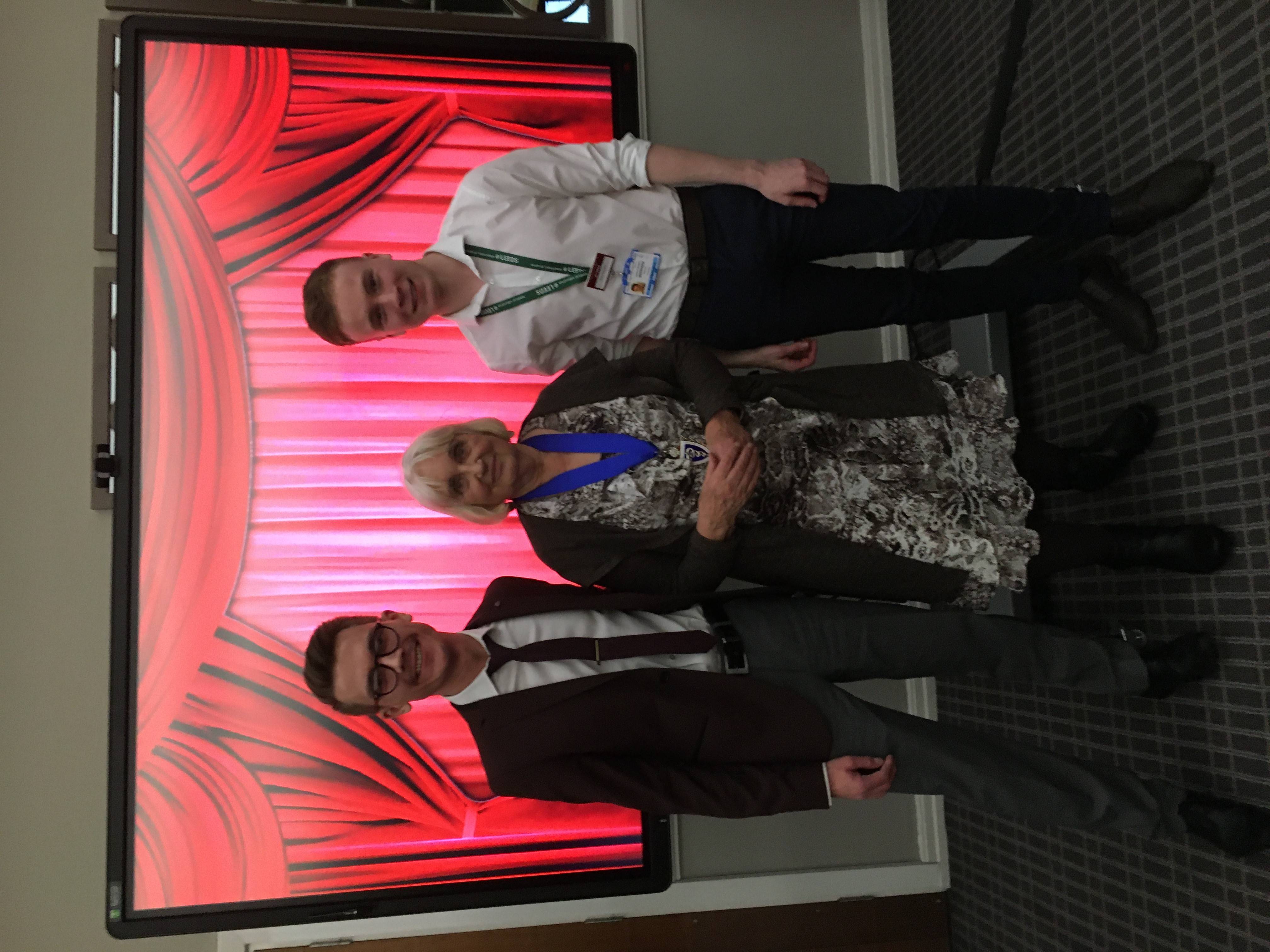 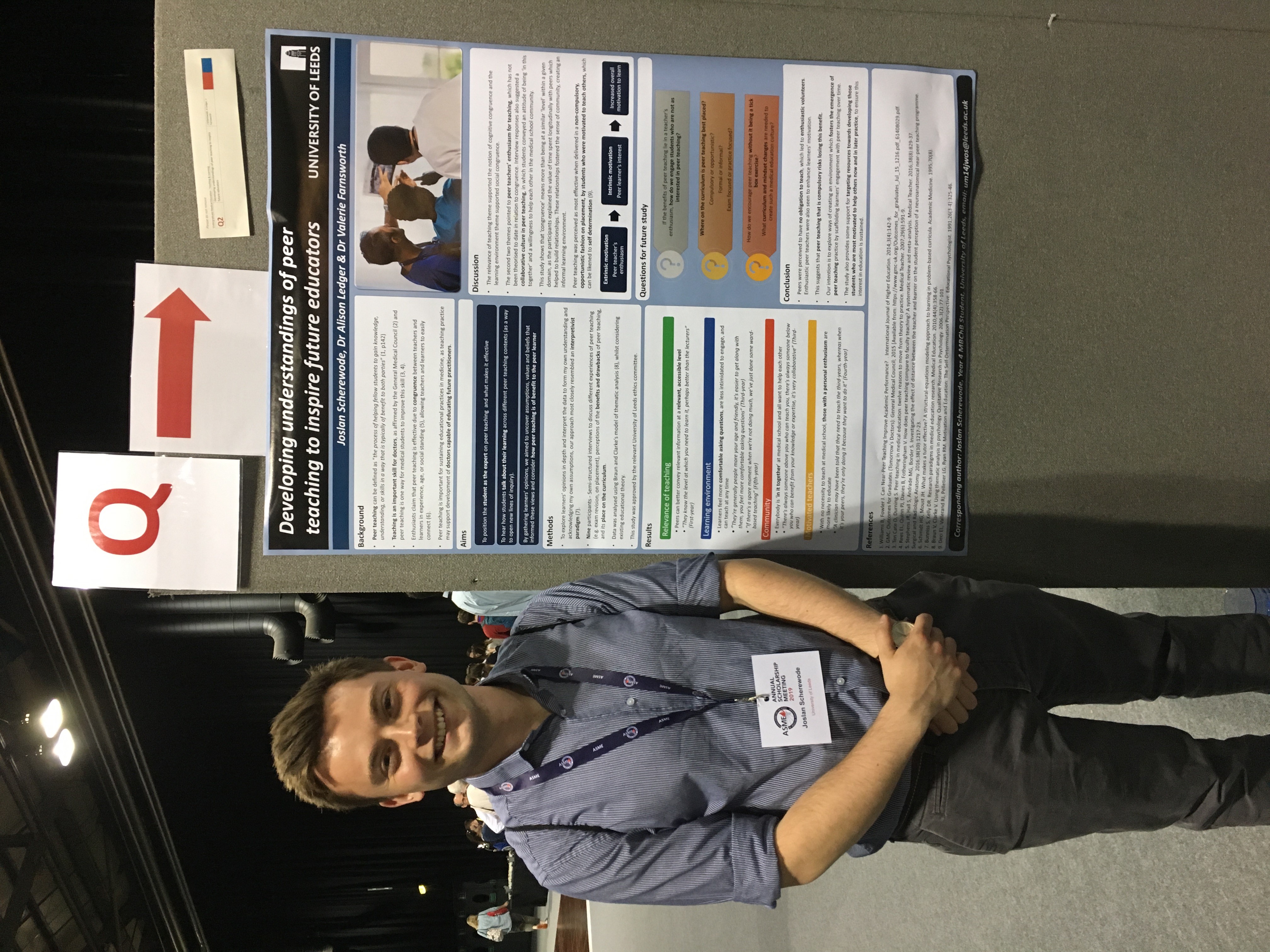 Scholarships (https://medicinehealth.leeds.ac.uk/directory/4/scholarships )
National awards
Awards based on academic performance
Footsteps Funding
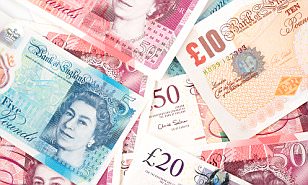 Representing a school and/or faculty
Take Home Messages
Intercalation offers you the chance to:
Broaden your knowledge 
Develop your research skills
Gain a competitive edge in applying for clinical posts
Applications close 
Sunday 26th January 2020

Further questions?
medicinehealth.leeds.ac.uk/medicine-intercalation
Email: intercalate@leeds.ac.uk
For Finance queries 
Email: funding@leeds.ac.uk Entitled Intercalation 
Cc S.Allen@adm.leeds.ac.uk